Наша Родина- Россия
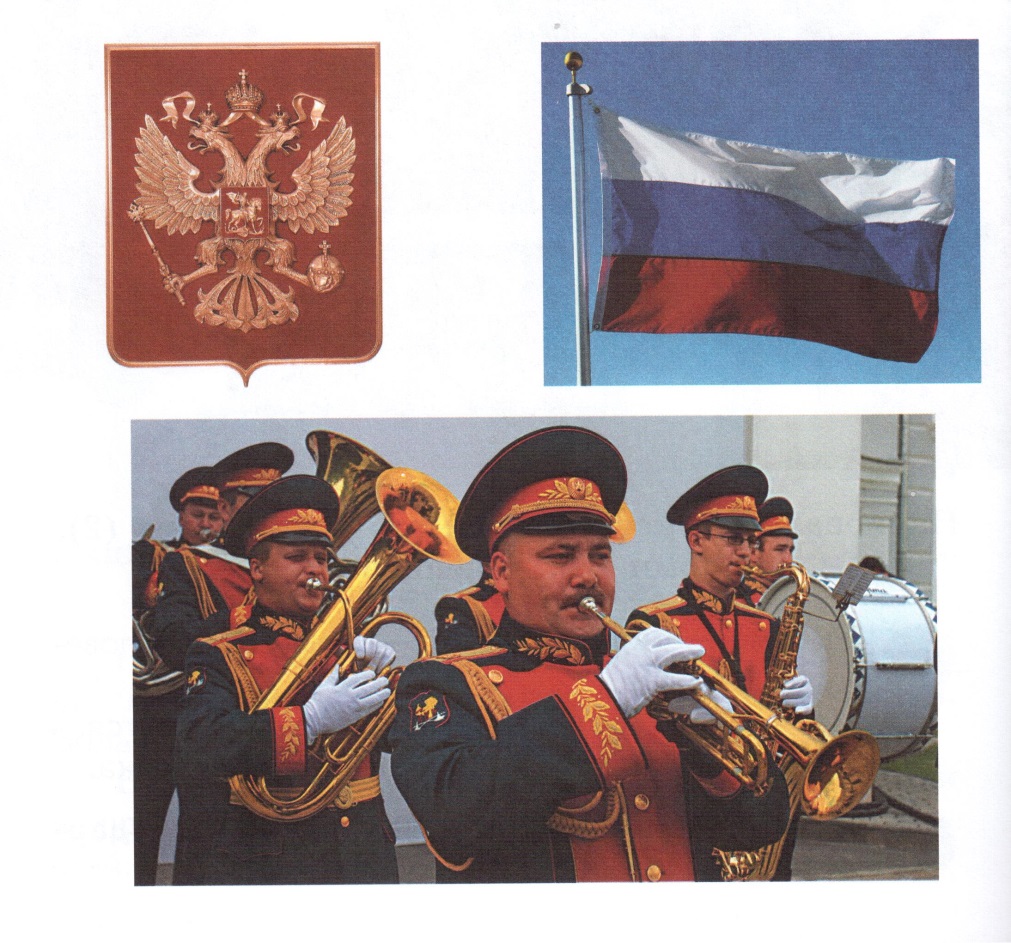 РАБОЧАЯ ТЕТРАДЬ К УЧЕБНИКУ«ОКРУЖАЮЩИЙ МИР. 1 КЛАСС»
МЕТОДИЧЕСКИЕ РЕКОМЕНДАЦИИ К УЧЕБНИКУ«ОКРУЖАЮЩИЙ МИР». 1 КЛАСС
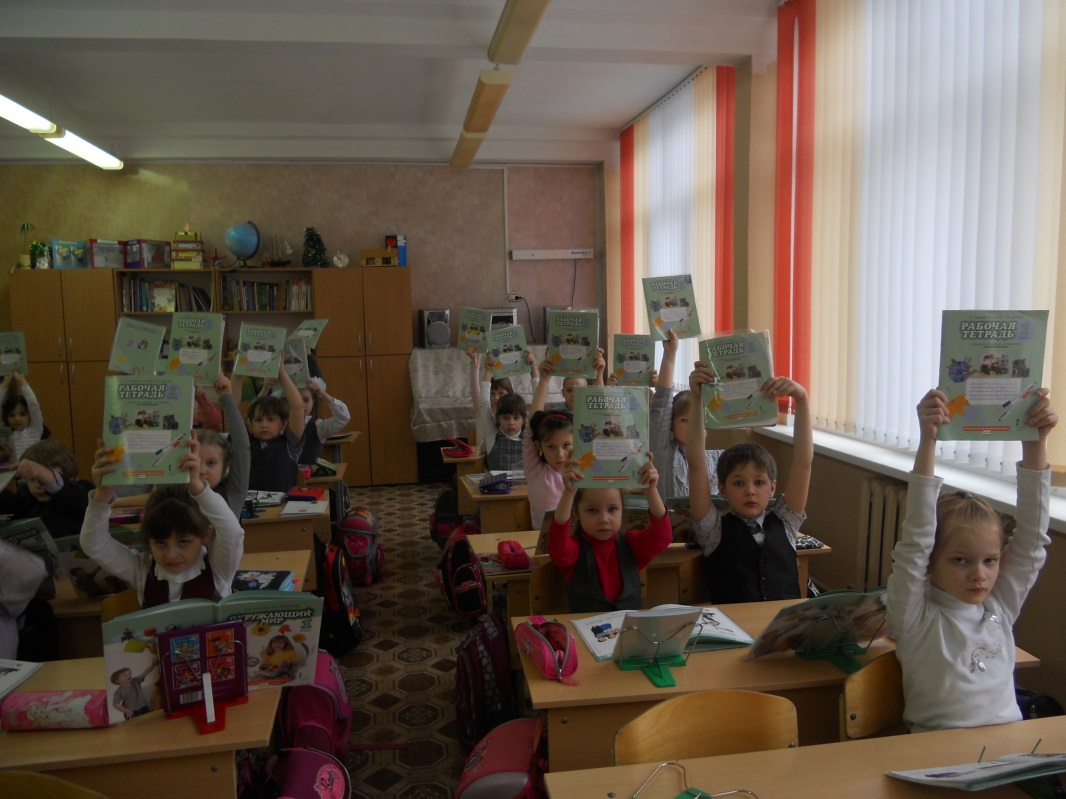 Спасибо за внимание!